Western Cape Provincial Treasury support to non-delegated Municipalities – City of cape town and George Municipalities
Portfolio Committee on Cooperative Governance
31 March 2021
MS Teams
Overview of the Presentation
2
PORTFOLIO COMMITTEE ON COOPERATIVE GOVERNANCE BRIEF
The Committee will be meeting with National Treasury and thought it would be necessary to get presentation on the perspective from Provincial Treasuries(PTs) on:
 
What have PT observed as key challenges in the non-delegated municipality/municipalities;
Does PTs have enough scope to assist National Treasury to address these challenges; and
Does non-delegation present any disadvantages to PTs in terms of monitoring, support and oversight over the non-delegated municipality/municipalities.
3
Legislative and policy background
Legislative framework for local government - National Treasury to provide support to municipalities with the assistance of the Provincial Treasuries, (MFMA section 3(c)); 
MFMA Section 6(1)(b) states that the Minister of Finance may delegate powers to the MEC of a Provincial Treasury; 
National Treasury issued MFMA Circular 20 of 12 August 2005 delegating most municipalities to the Provincial Treasury excluding the metros and secondary cities;
Municipalities that are not delegated remain within the direct responsibility of the National Treasury; 
In the Western Cape the following municipalities are non-delegated:
City of Cape Town 
George Local Municipality
4
Approach to co-operation in monitoring non-delegated municipalities in the Western Cape
National Treasury (NT) and the Provincial Treasury (PT) cooperate closely through a variety of intergovernmental structures and shared information in our oversight of non-delegated municipalities: 
NT invites PT to all engagements they have with non-delegated municipalities in the province
PT is also invited to national forums where non-delegated municipalities are engaged. In turn, PT invites NT to all provincial forums
City of Cape Town and George participate actively in provincial IGR coordination structures
NT’s City support Programme provides additional capacity building to City of Cape Town
Financial data is accessed off a common system managed by NT
5
Summary of selected challenges facing non-delegated municipalities in the province
CITY OF CAPE TOWN
Growing service delivery demands 
Impact of the COVID-19 pandemic (direct and indirect effect on the organization)
Financial pressures due to the economic situation and the decisions needed to ensure institutional resilience;
Community unrest, appeals on issued tenders, and contractor performance impede on infrastructure projects from being delivered on time and cost.
Misalignment of infrastructure planning, and implementation between the 3 spheres of government
GEORGE LOCAL MUNICIPALITY
Impact of the COVID-19 pandemic (direct and indirect effect on the organization)
Financial pressures due to the economic situation 
Growing service delivery demands 
Vacancies in important positions
Delays in capital spending
mSCOA reporting challenges and related problems with credibility of financial data reported.
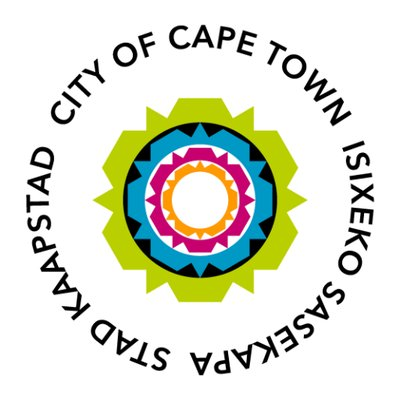 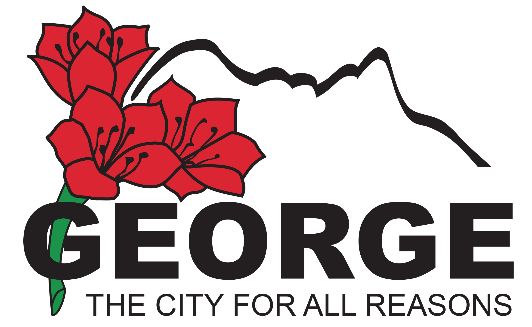 6
Scope for PT to assist in addressing challenges
In addition to the intergovernmental forums already mentioned, PT actively works with non-delegated municipalities through: 
PT monitors and reports on the financial performance of our non-delegated municipalities in order to ensure we have a comprehensive understanding of all municipal finances in the province
PT produces in-year monitoring, technical assessment and budget assessment reports for non-delegated municipalities (all information shared with NT)
PT also performs AFS reviews, monitors the Audit Action Plan and assesses the AFS and audit readiness of non-delegated municipalities
PT is available to provide any advice or support requested by non-delegated municipalities (requests are shared with NT colleagues to ensure we agree on responses)  
PT provides capacity building and training such Revenue Master Class, GRAP etc.
PT also has bilateral meetings with the municipalities where appropriate
7
Conclusion
The positive working relationship between National Treasury and Provincial Treasury has been well-institutionalized over many years
Together we provide a value-based financial governance approach that is aimed at achieving: 
 The mobilisation of sufficient resources to sustainably finance developmental goals; 
 The implementation of policies and related priorities effectively utilising budget; and
 Effective financial oversight
8